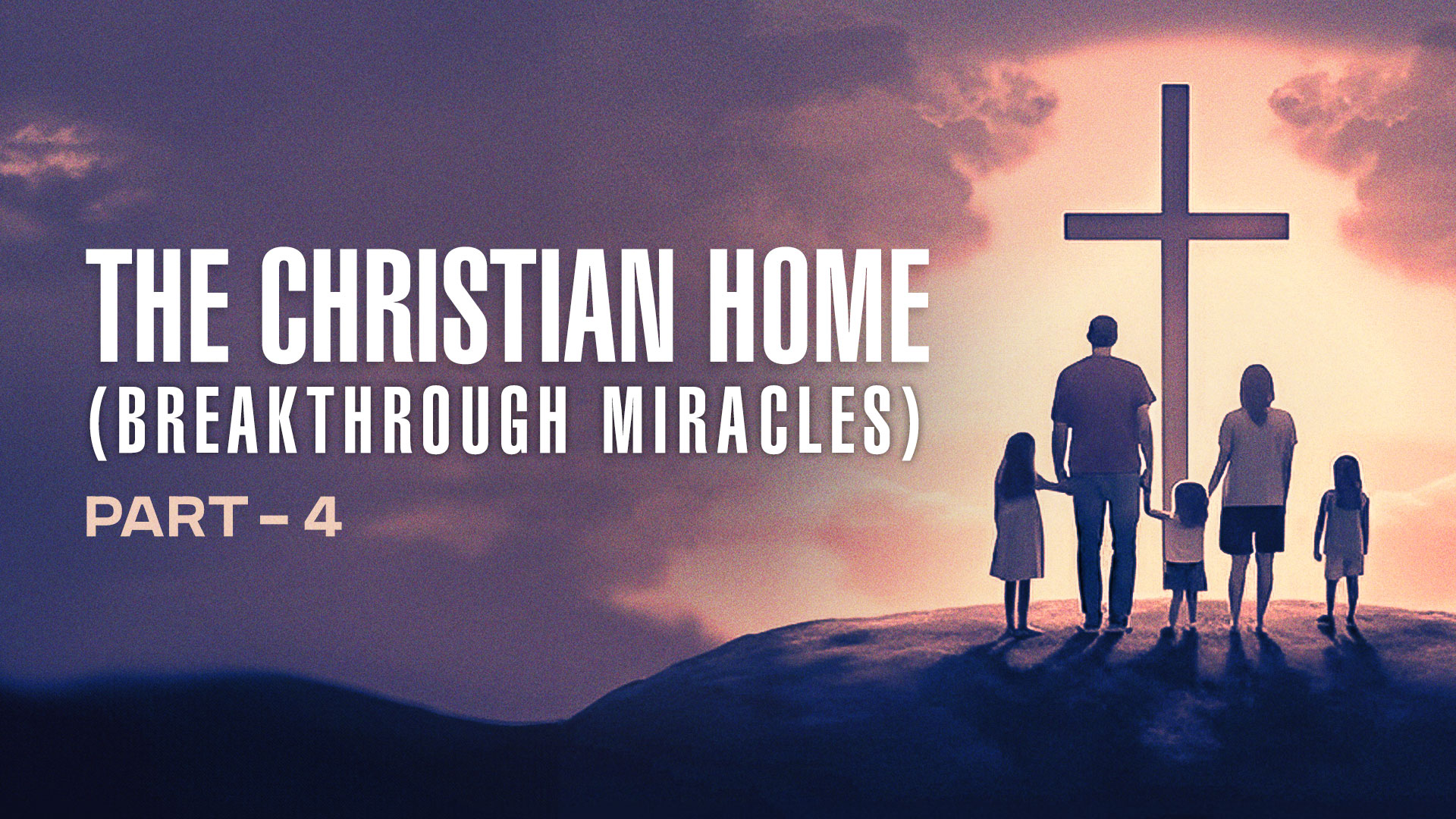 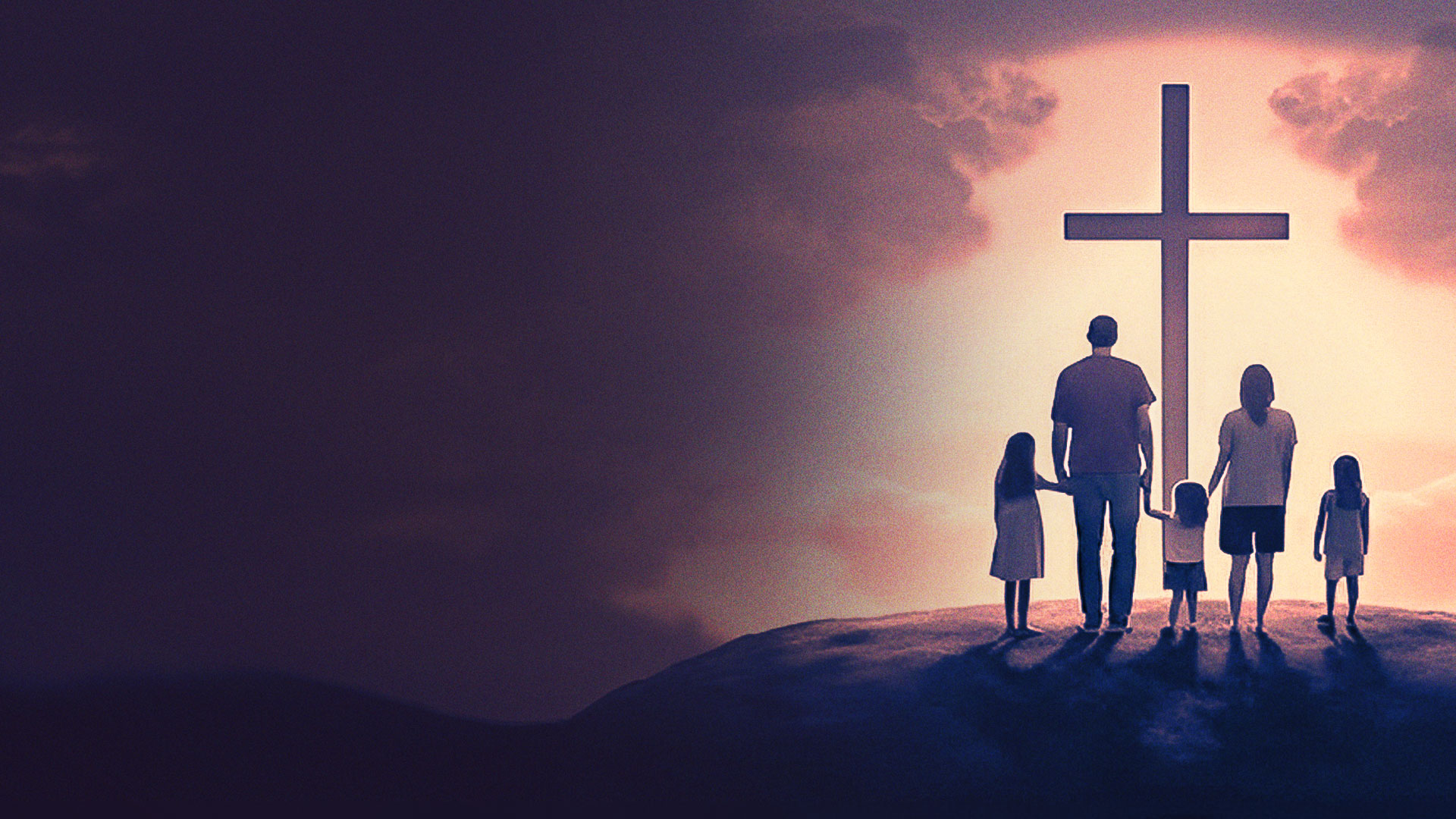 THE GOD OF THE BIBLE IS THE GOD OF TODAY!
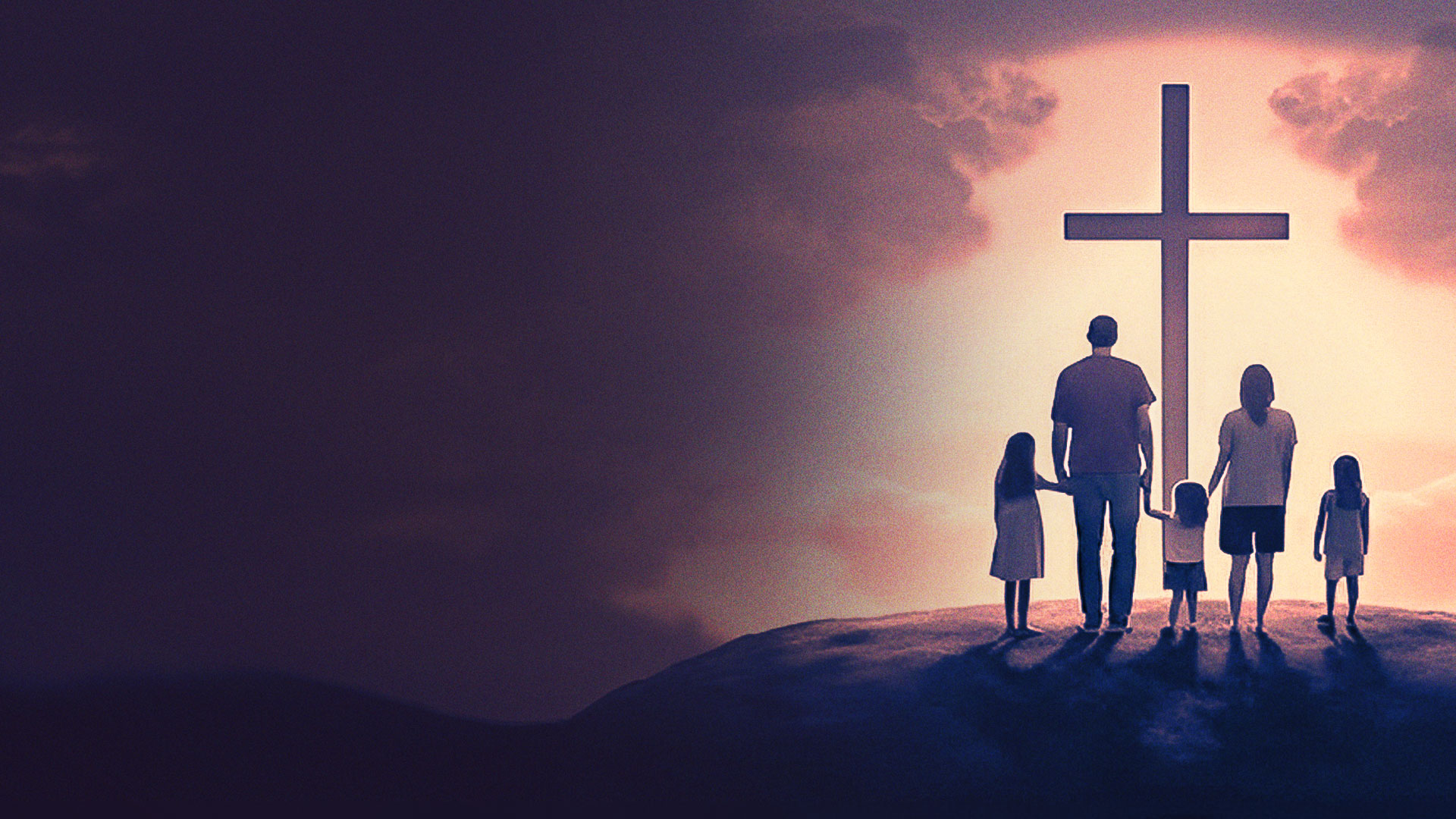 JOSEPH AND THE GREAT FAMILY REUNION
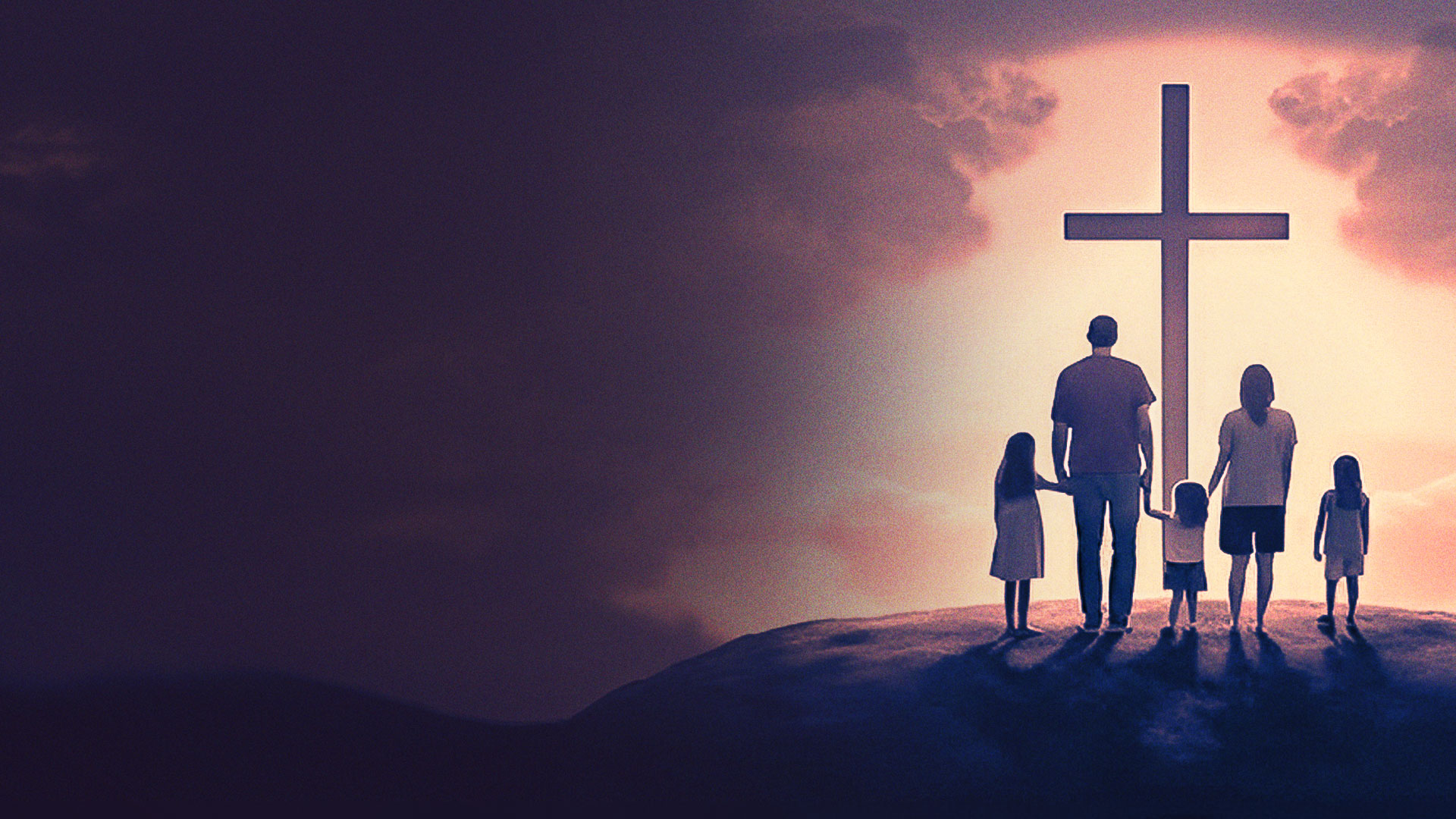 REBEKAH AND CHILDREN IN THE FAMILY
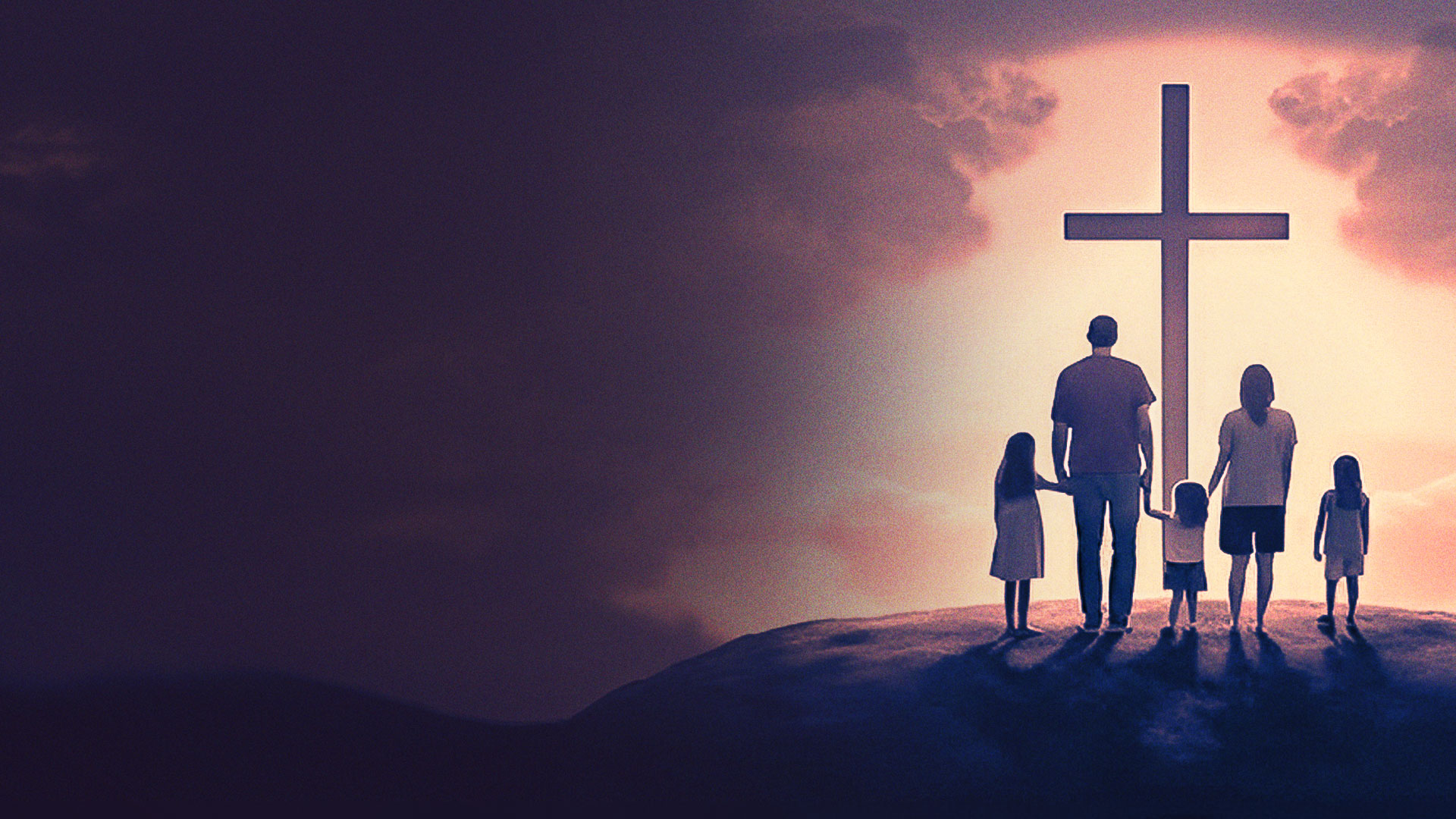 Genesis 25:21  
Now Isaac pleaded with the LORD for his wife, because she was barren; and the LORD granted his plea, and Rebekah his wife conceived.
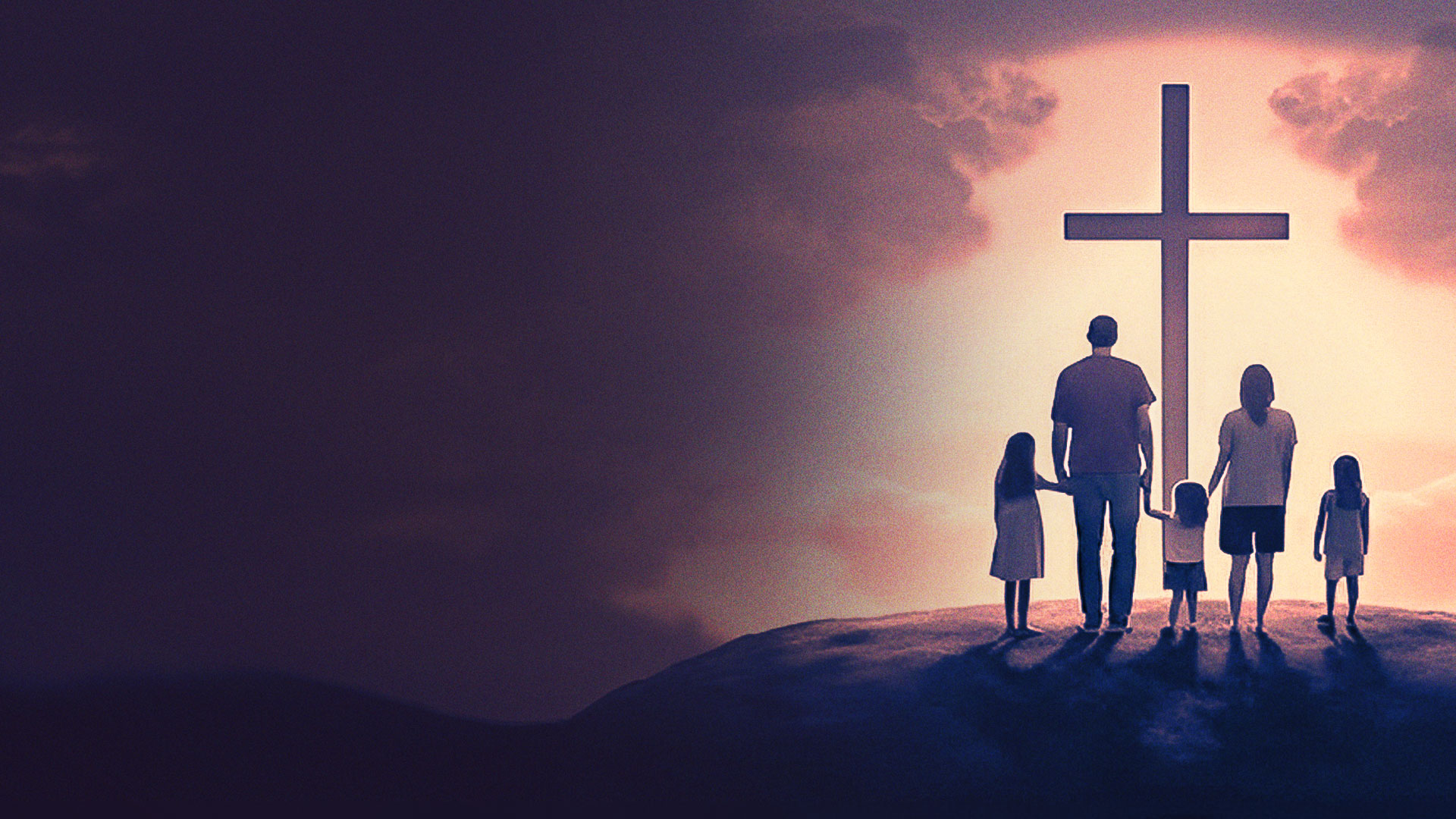 Exodus 23:25,26
25 "So you shall serve the LORD your God, and He will bless your bread and your water. And I will take sickness away from the midst of you. 
26 No one shall suffer miscarriage or be barren in your land; I will fulfill the number of your days.
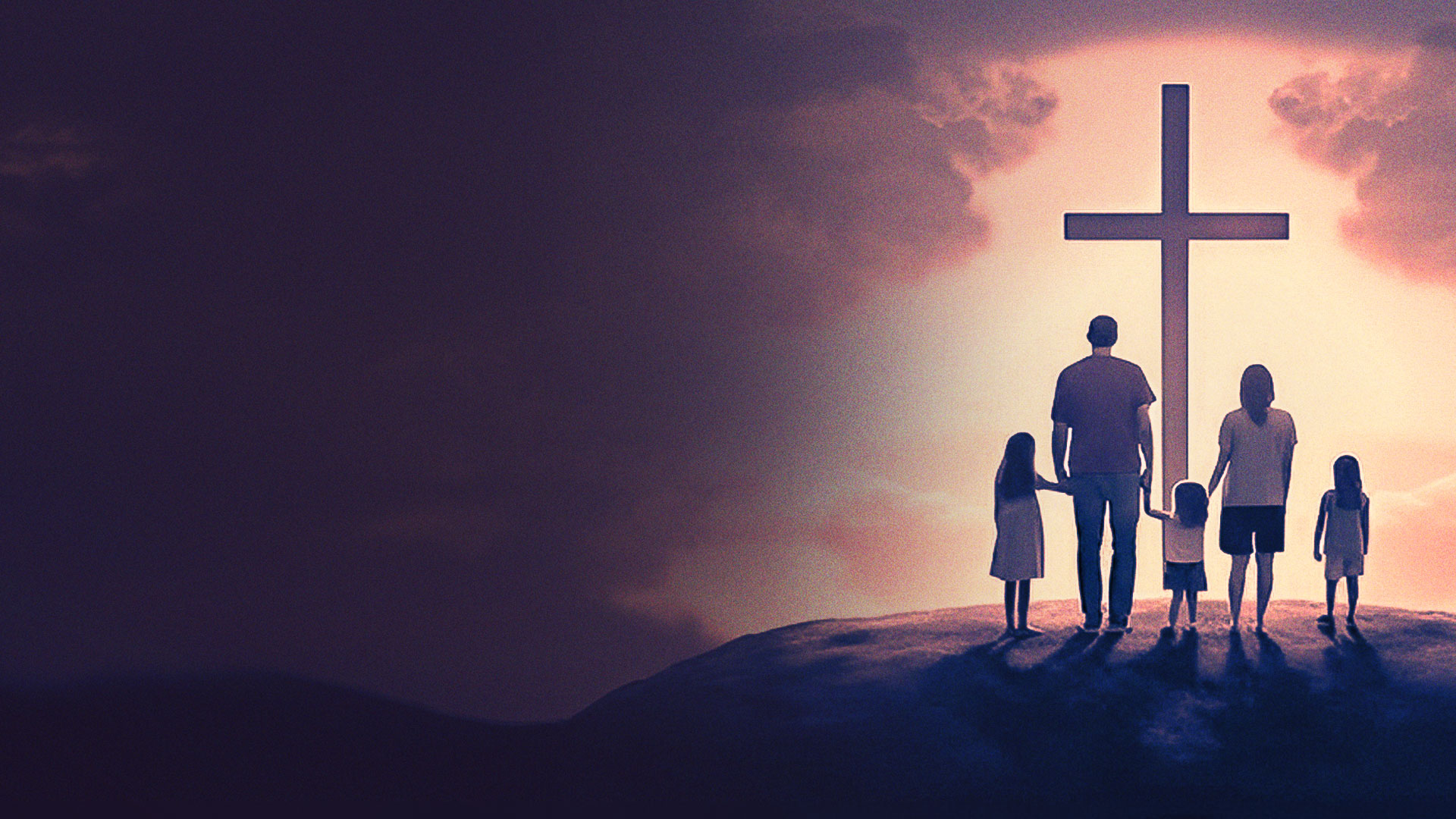 Psalm 113:9  
He grants the barren woman a home, Like a joyful mother of children. Praise the LORD!
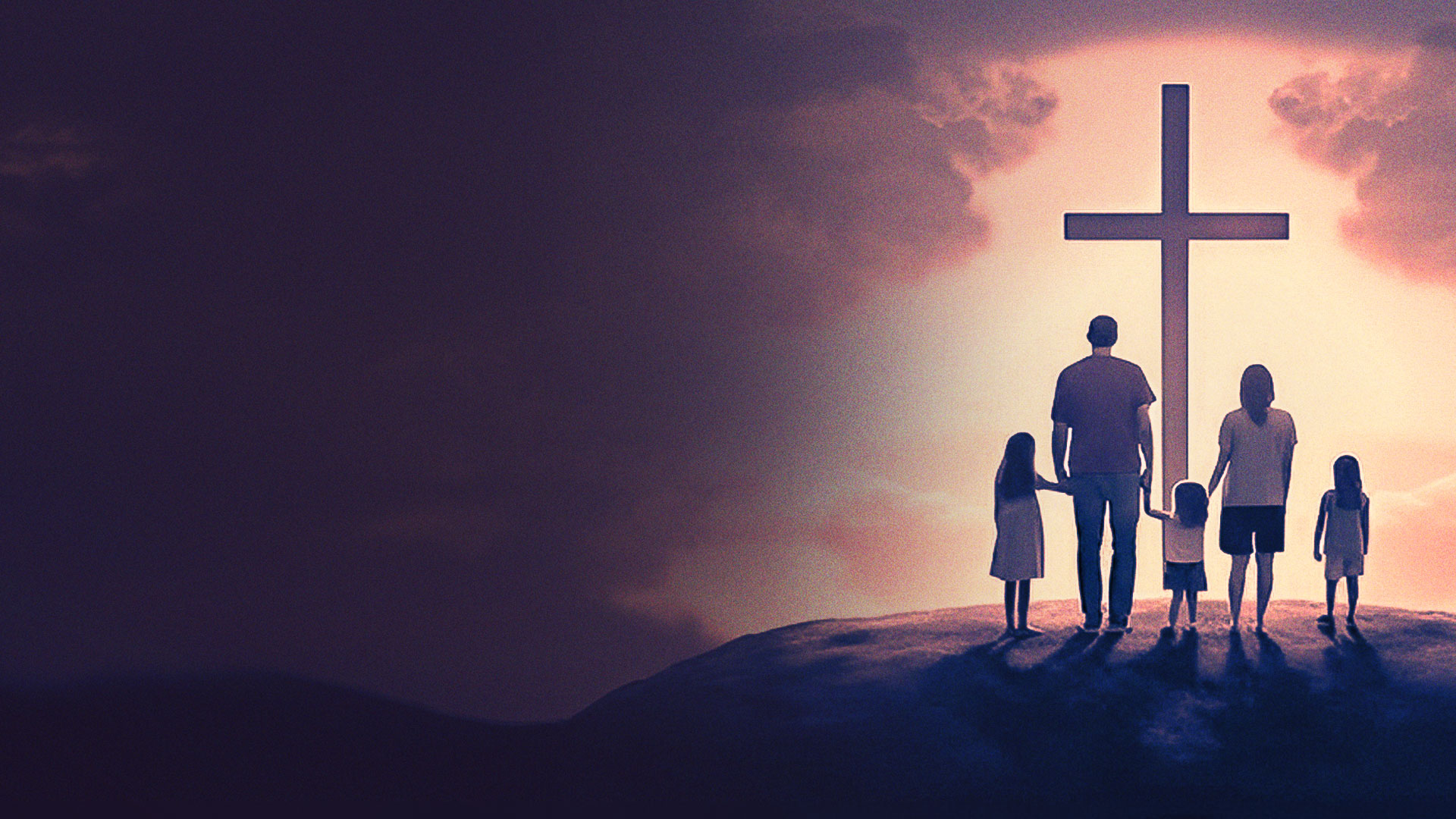 THE WIDOW AND HER CANCELLED DEBT
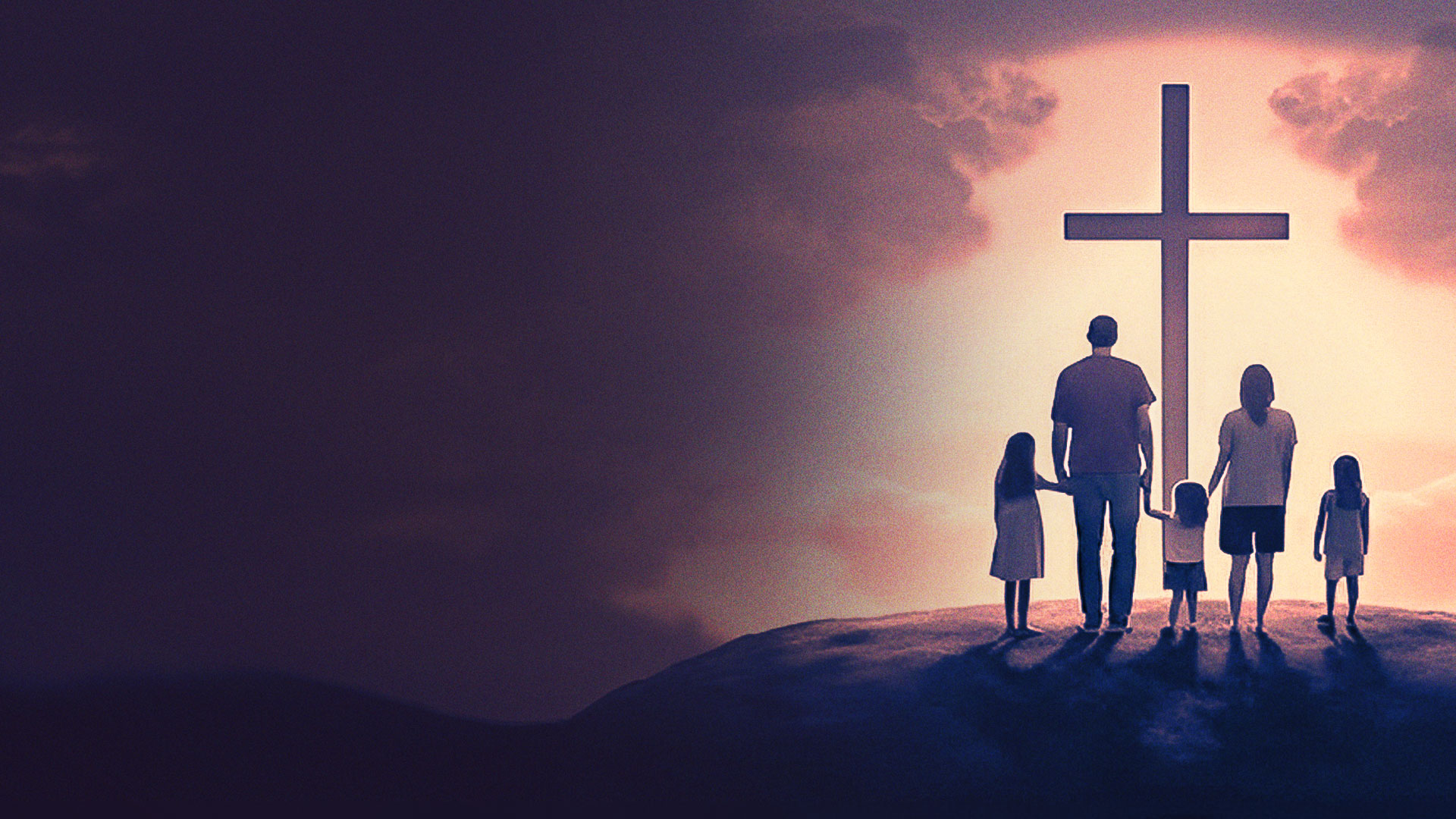 2 Kings 4:1-7
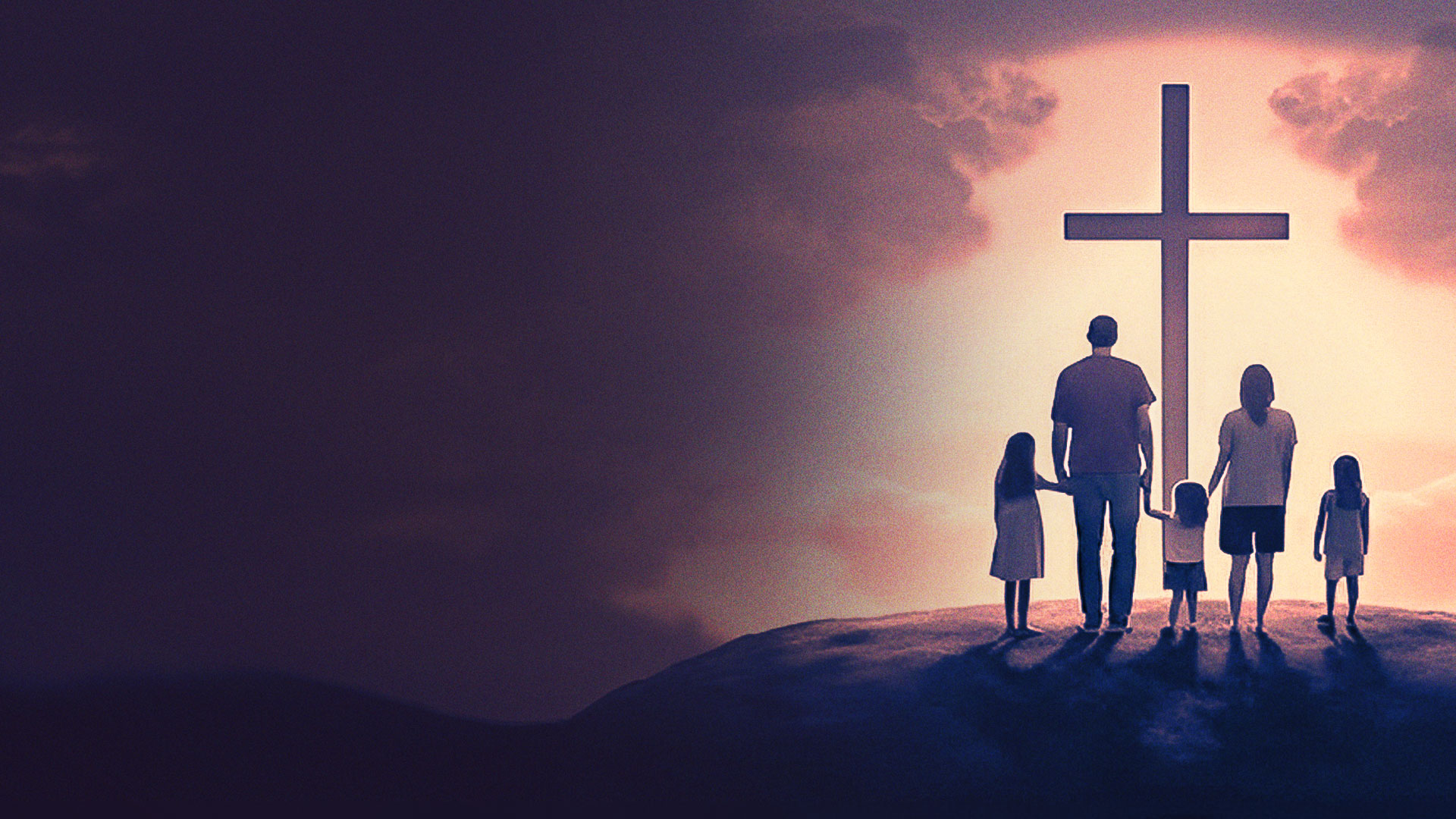 JABEZ AND BREAKING FAMILY CONSTRAINTS
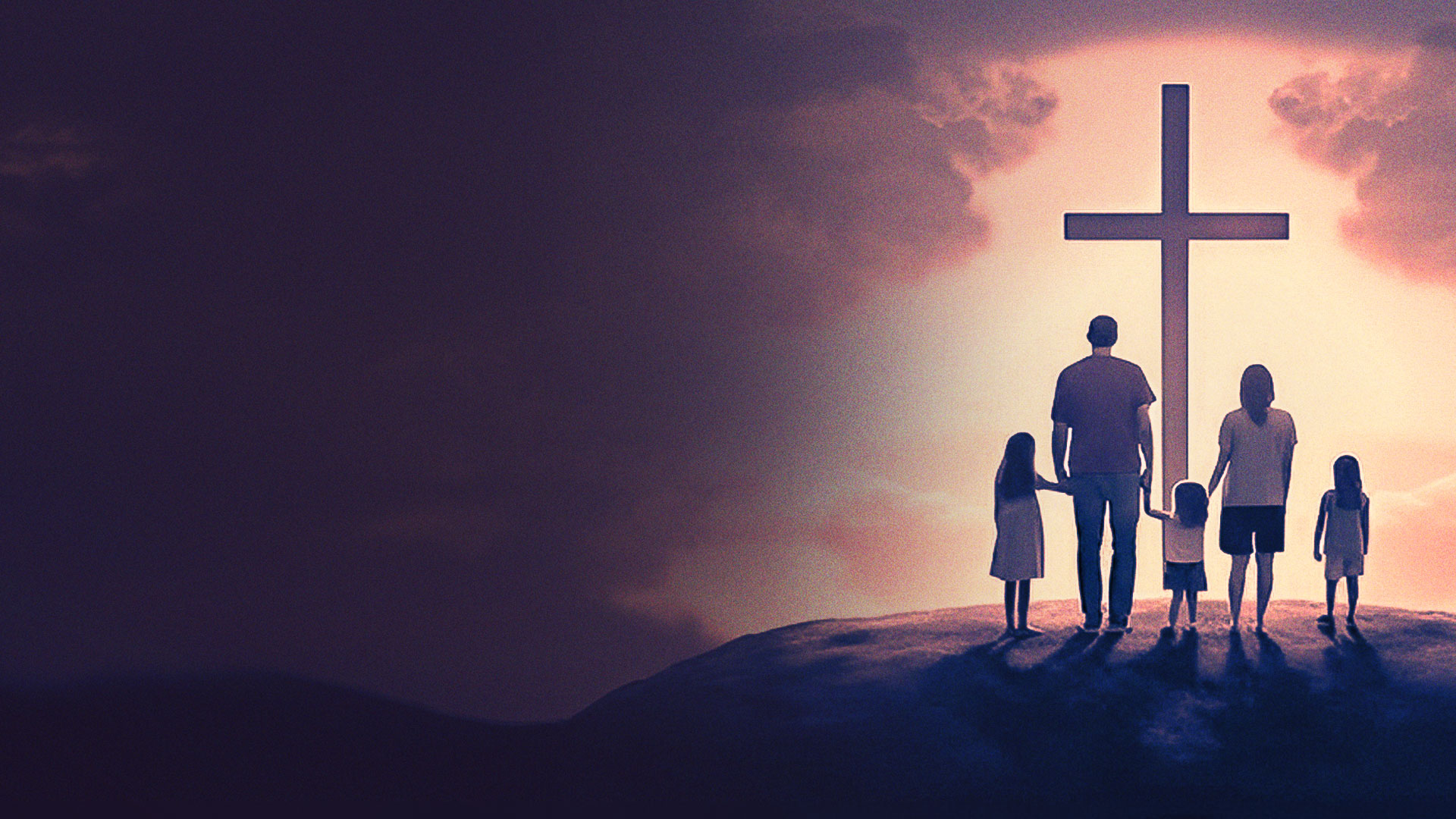 1 Chronicles 4:9,10
9 Now Jabez was more honorable than his brothers, and his mother called his name Jabez, saying, "Because I bore him in pain."
10 And Jabez called on the God of Israel saying, "Oh, that You would bless me indeed, and enlarge my territory, that Your hand would be with me, and that You would keep me from evil, that I may not cause pain!" So God granted him what he requested.
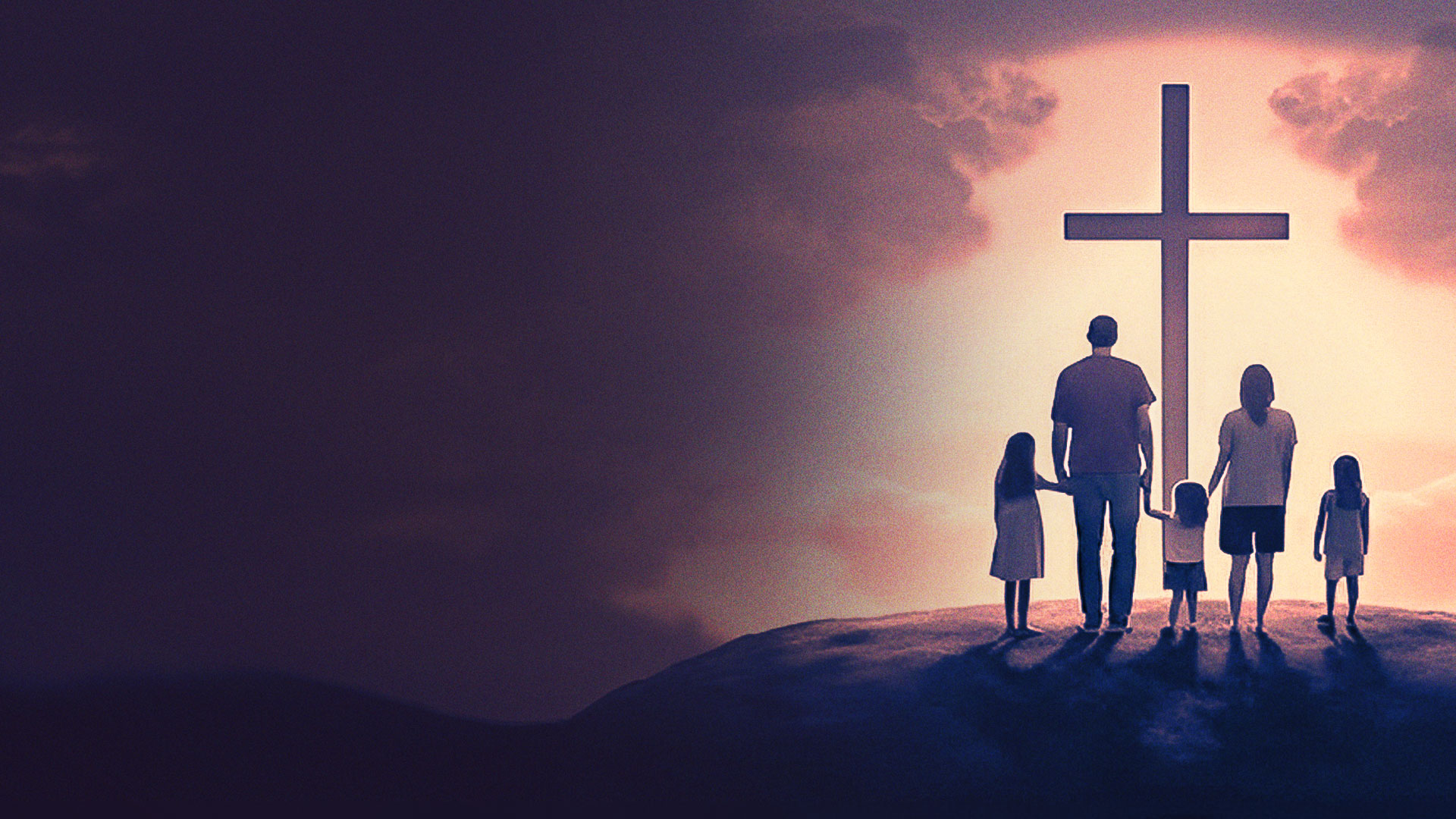 JOB AND RESTORING LOSSES, REVERSING SITUATIONS
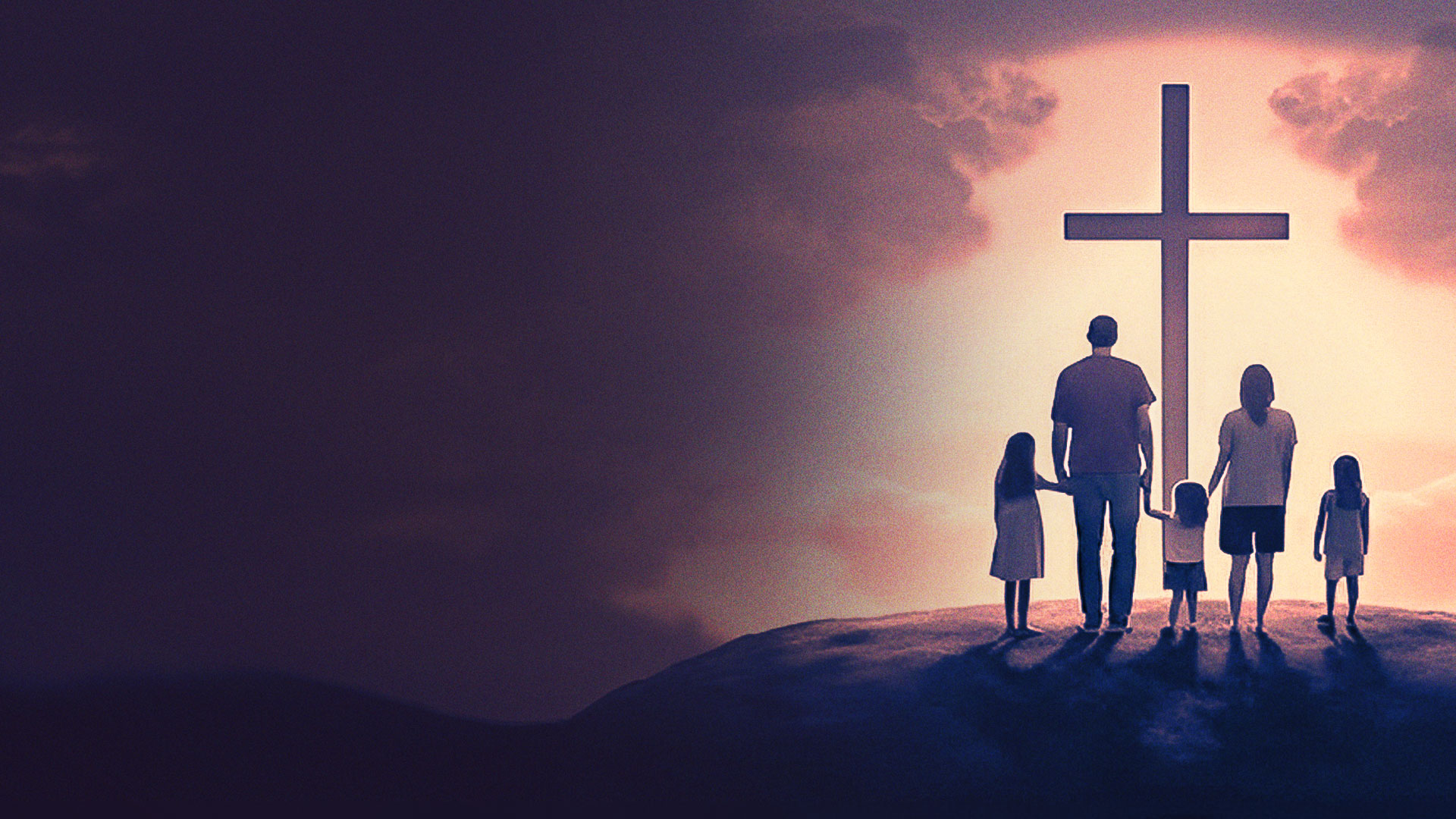 Job 42:10,12
10 And the LORD restored Job's losses when he prayed for his friends. Indeed the LORD gave Job twice as much as he had before. 
12 Now the LORD blessed the latter days of Job more than his beginning;